By
F. Ghavipanjeh

fghavipanjeh@gmail.com
farm
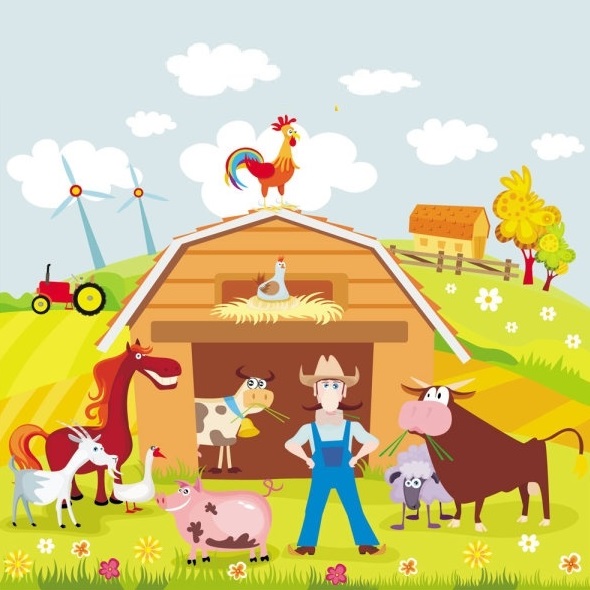 library
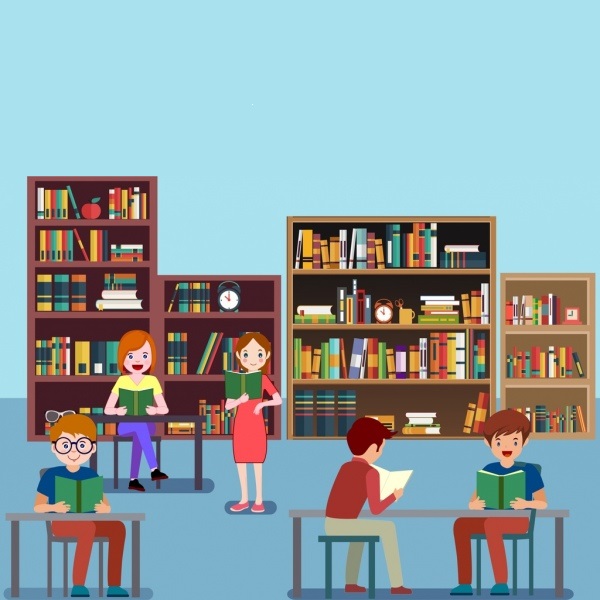 castle
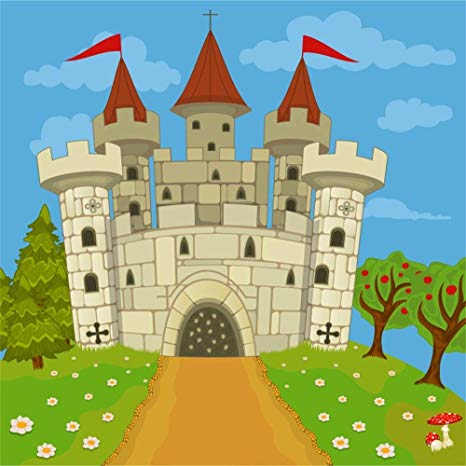 airport
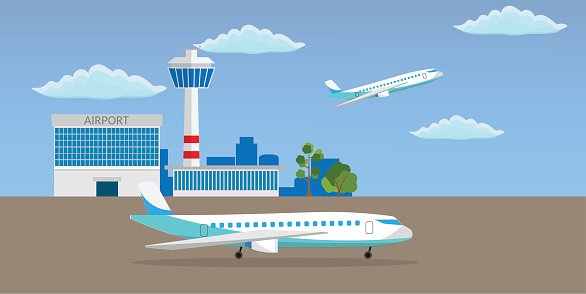